Финансовая грамотность в ДОУ
Выполнила воспитатель средней группы : Привалова М.Н.
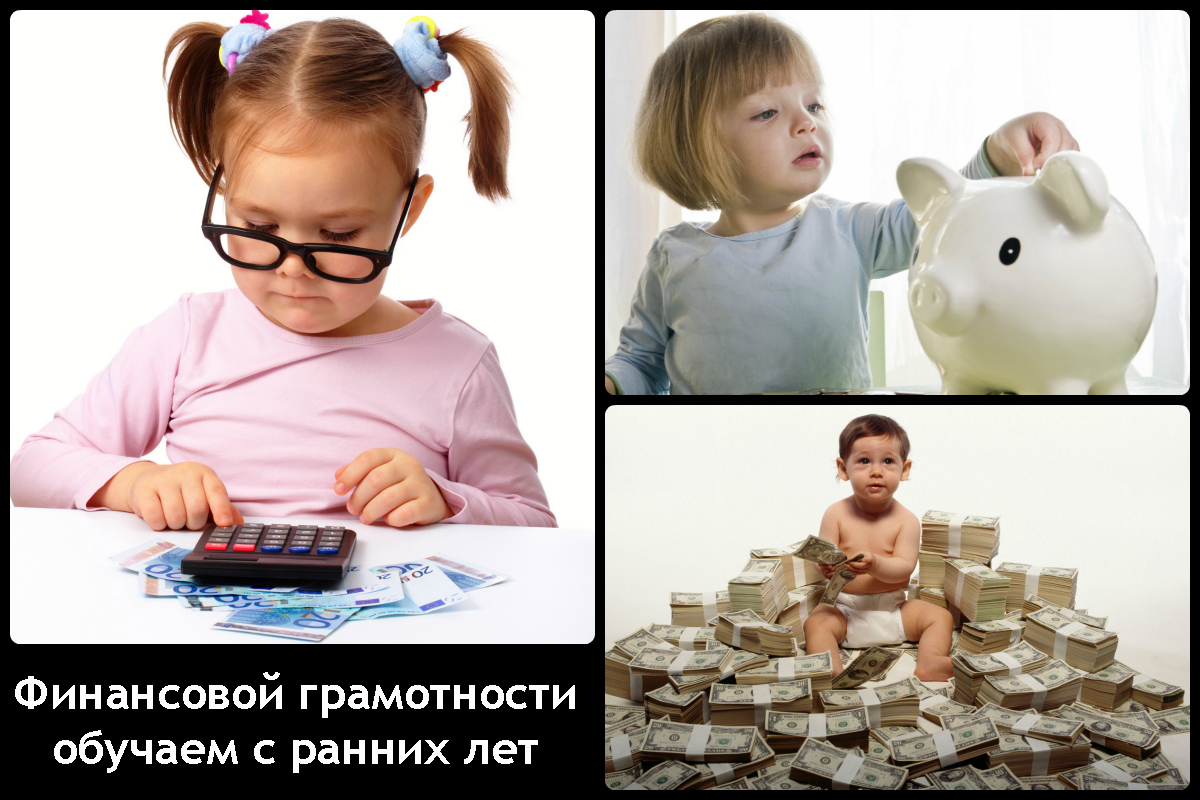 Финансовая грамотность.это психологическое качествочеловека, показывающее степеньего осведомленности в финансовыхвопросах, умение зарабатывать иуправлять деньгами.
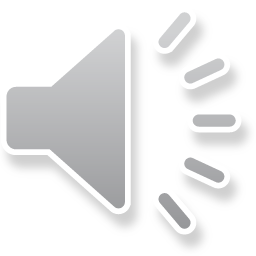 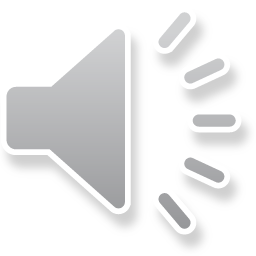 НОД в средней группе на тему « Знакомство с деньгами»
Цель: формирование основ финансовой грамотности у дошкольников.
Задачи
Образовательные:
-познакомить детей с понятиями «деньги», «купюра», «монеты»;
-расширять и активизировать словарный запас детей.
Развивающие:

-развивать речевую активность детей.

Воспитательные:

-воспитывать правильное отношение к деньгам, уважение к людям, умеющим хорошо трМетоды и приемы: рассказ воспитателя, беседа, вопросы.

Словарная работа: деньги, монеты, бумажные купюры.учиться и честно зарабатывать деньги.
Предварительная работа: беседа о деньгах, рассматривание купюр и монет; чтение произведения К. Чуковского «Муха цокотуха»; разучивание физкультминутки «Покупаем продукты», сюжетно-ролевой игры «Магазин».
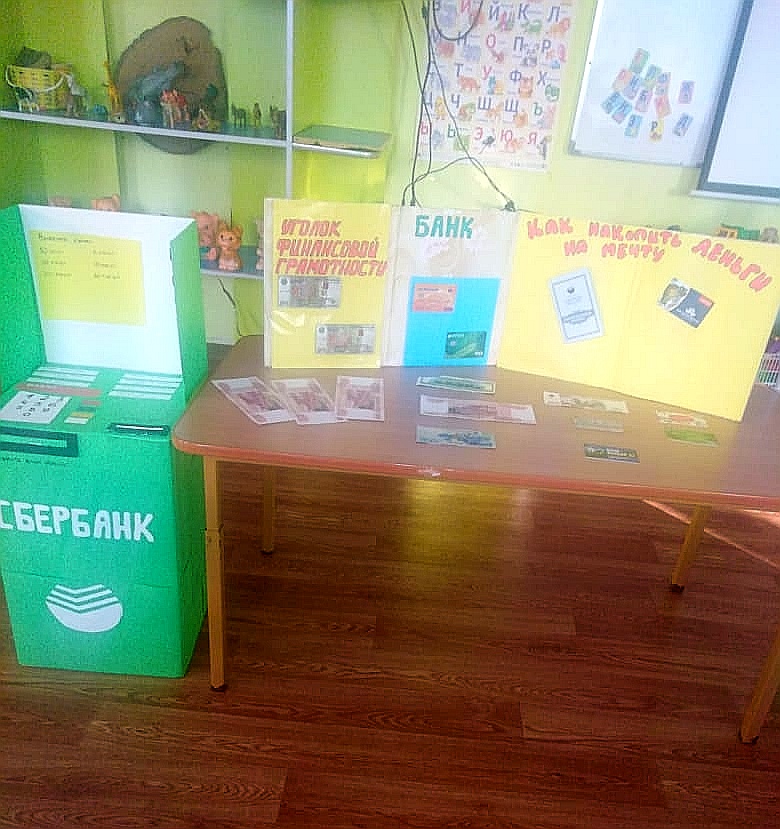 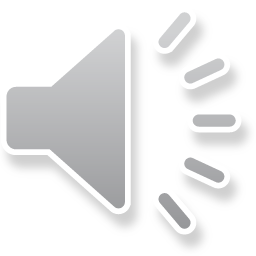 «К нам пришел почтальон и принес задания…»
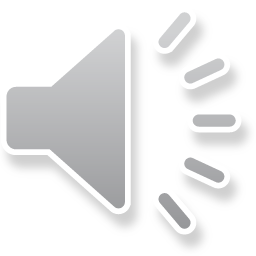 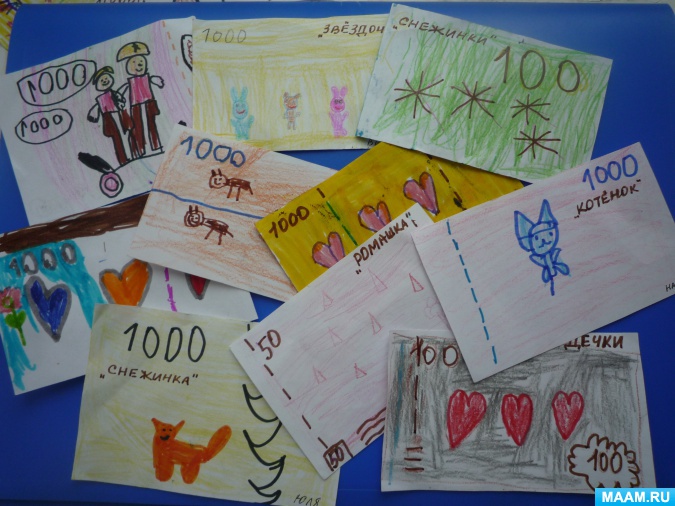 «Дети рисуют сказочные деньги…»
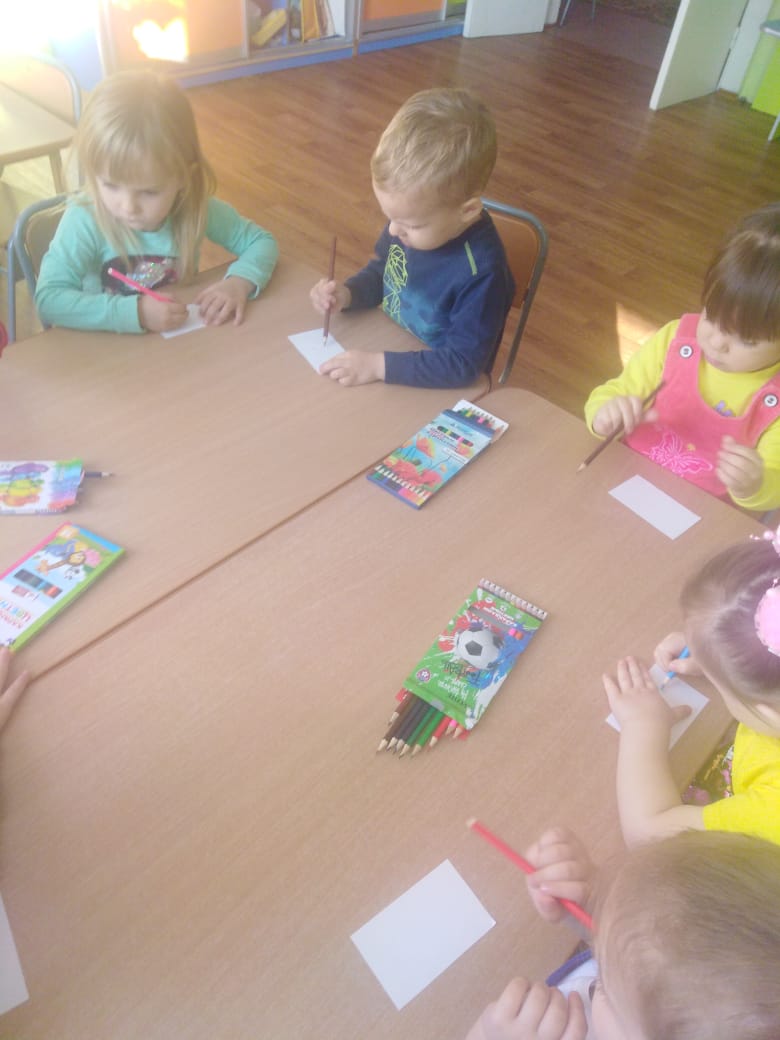 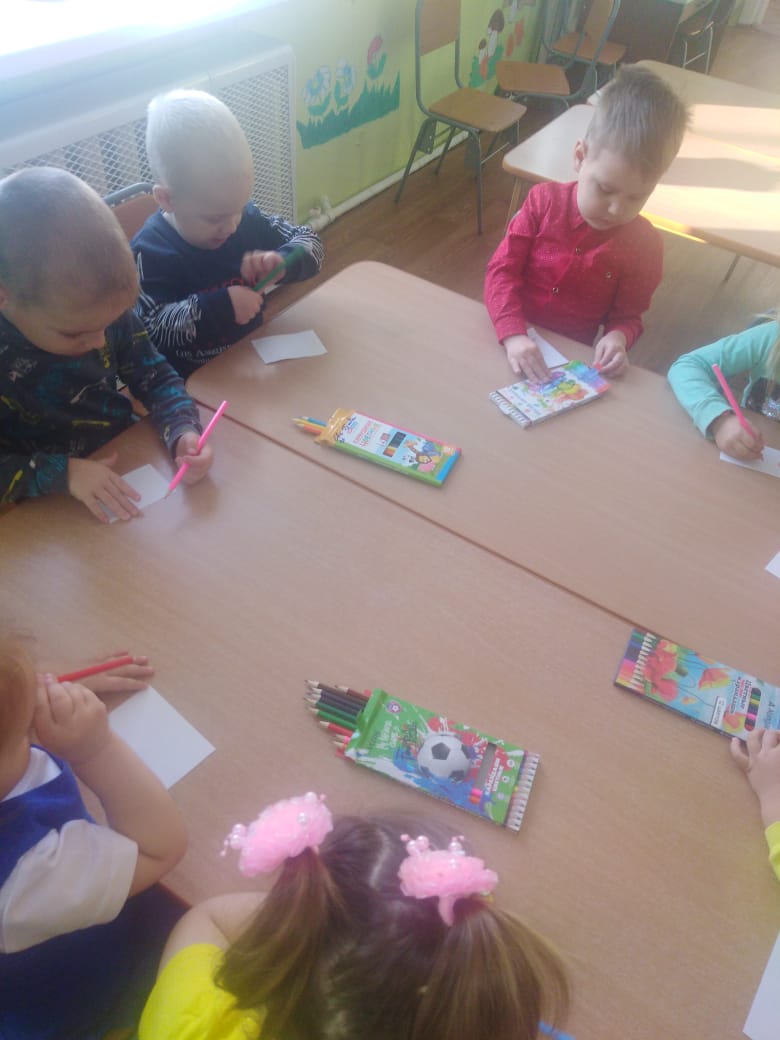 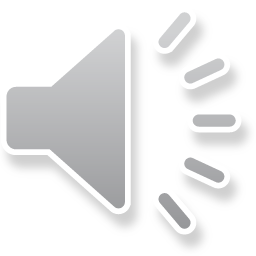 Физкульт-минутка
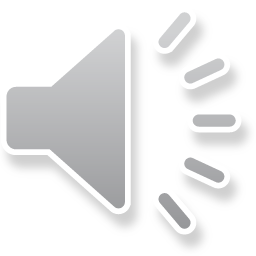 «Покупаем продукты», сюжетно-ролевая игра «Магазин».
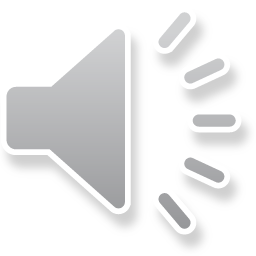 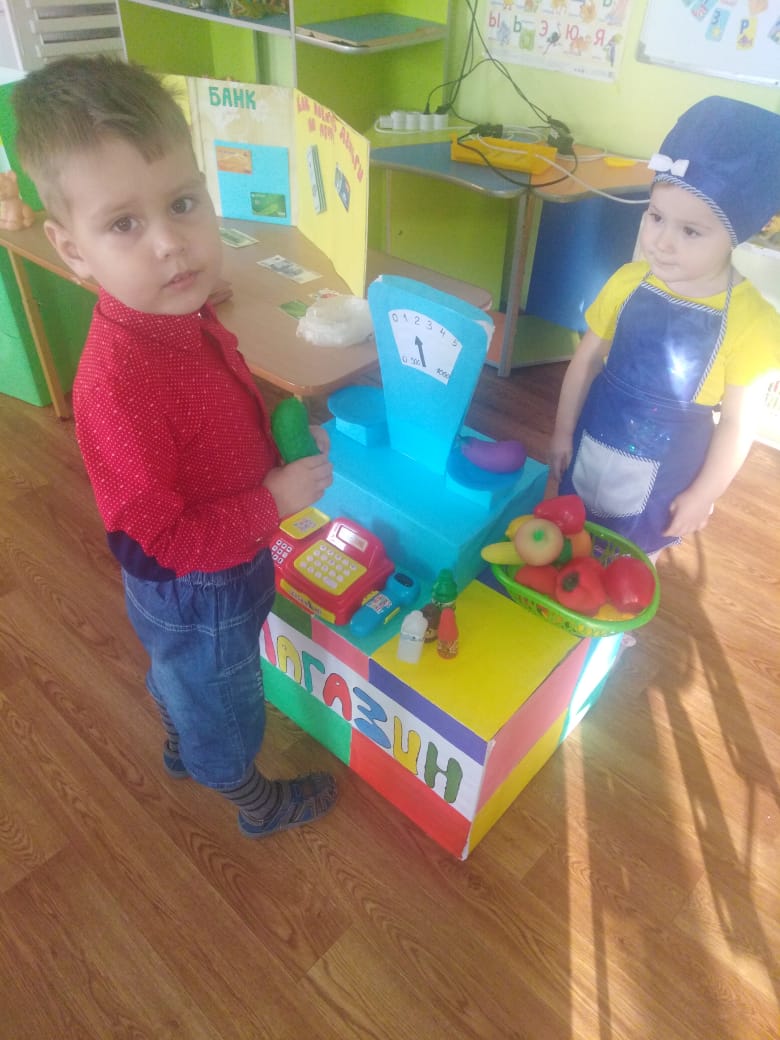 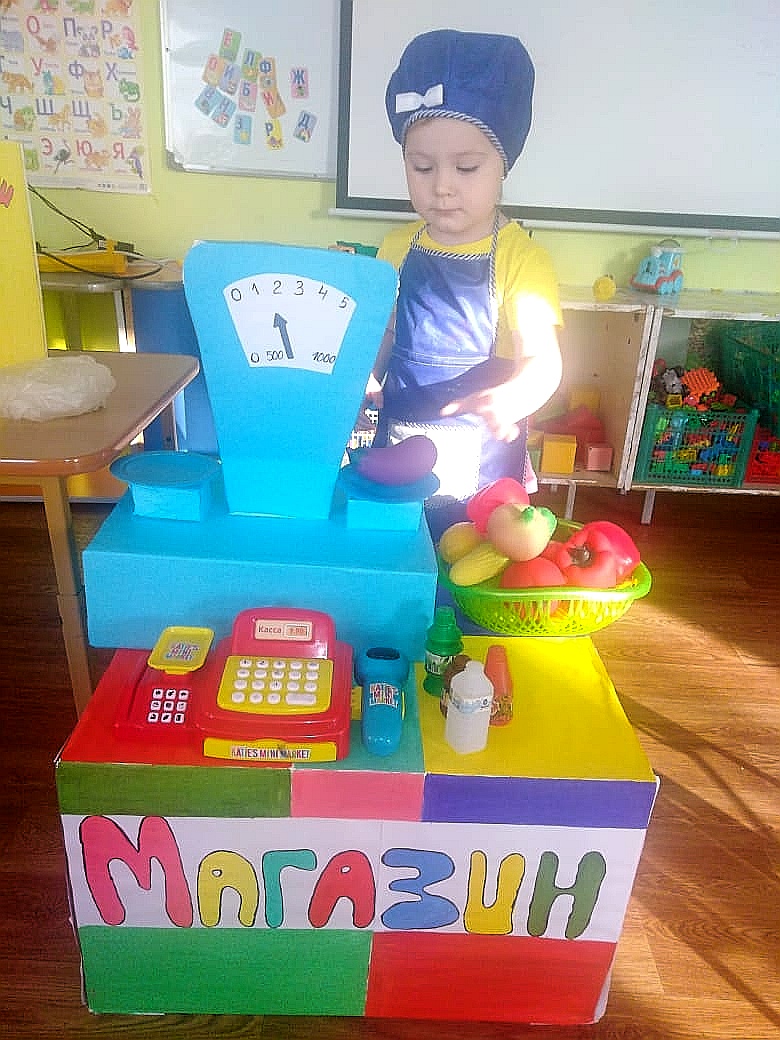 В заключении «Что такое банкомат?»
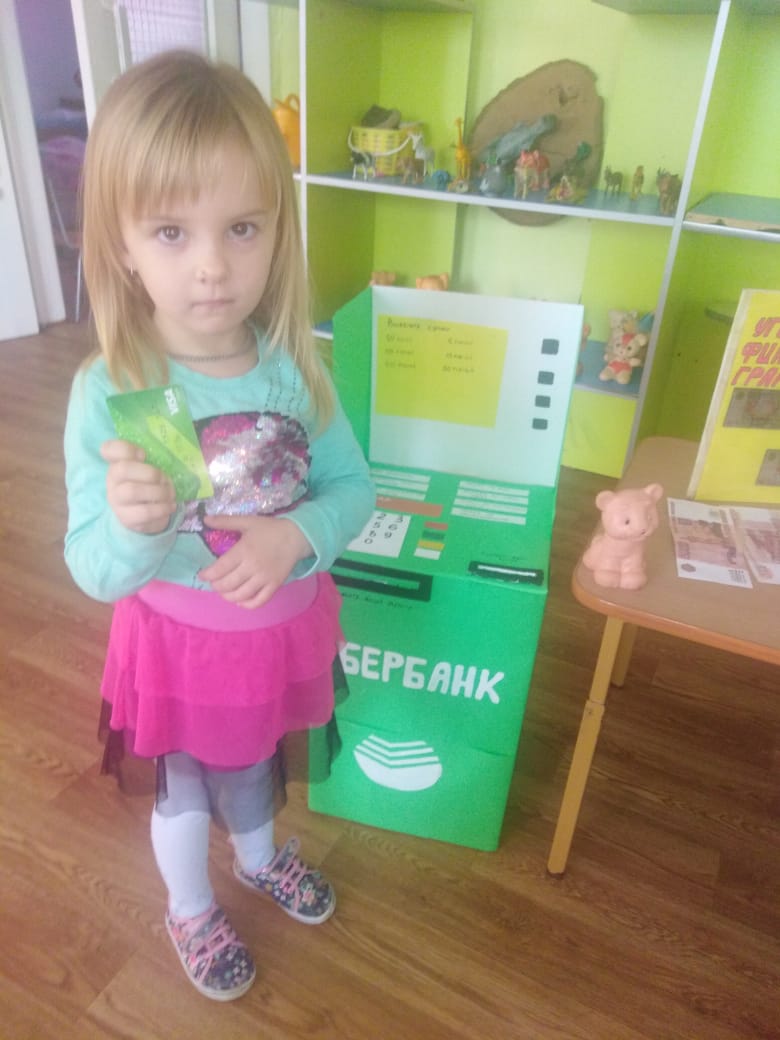 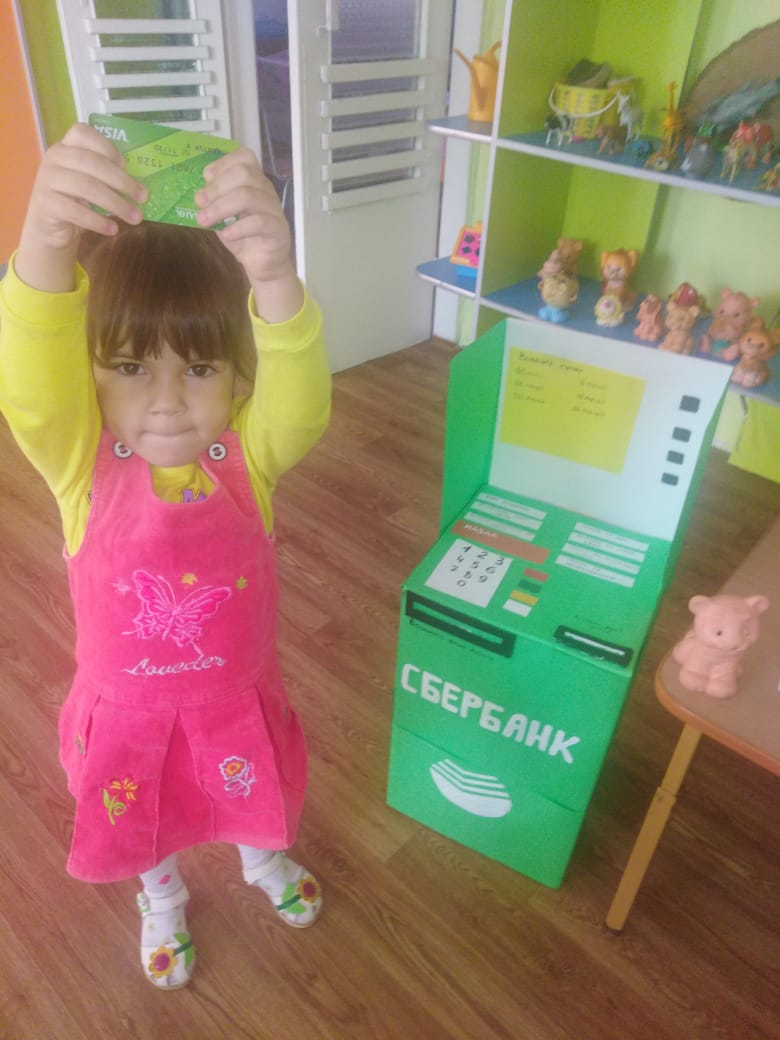 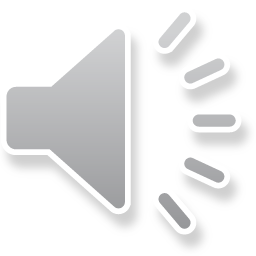 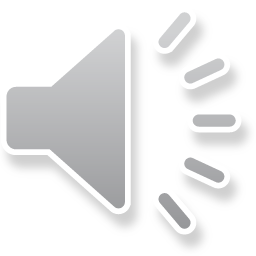 СПАСИБО ЗА ВНИМАНИЕ!